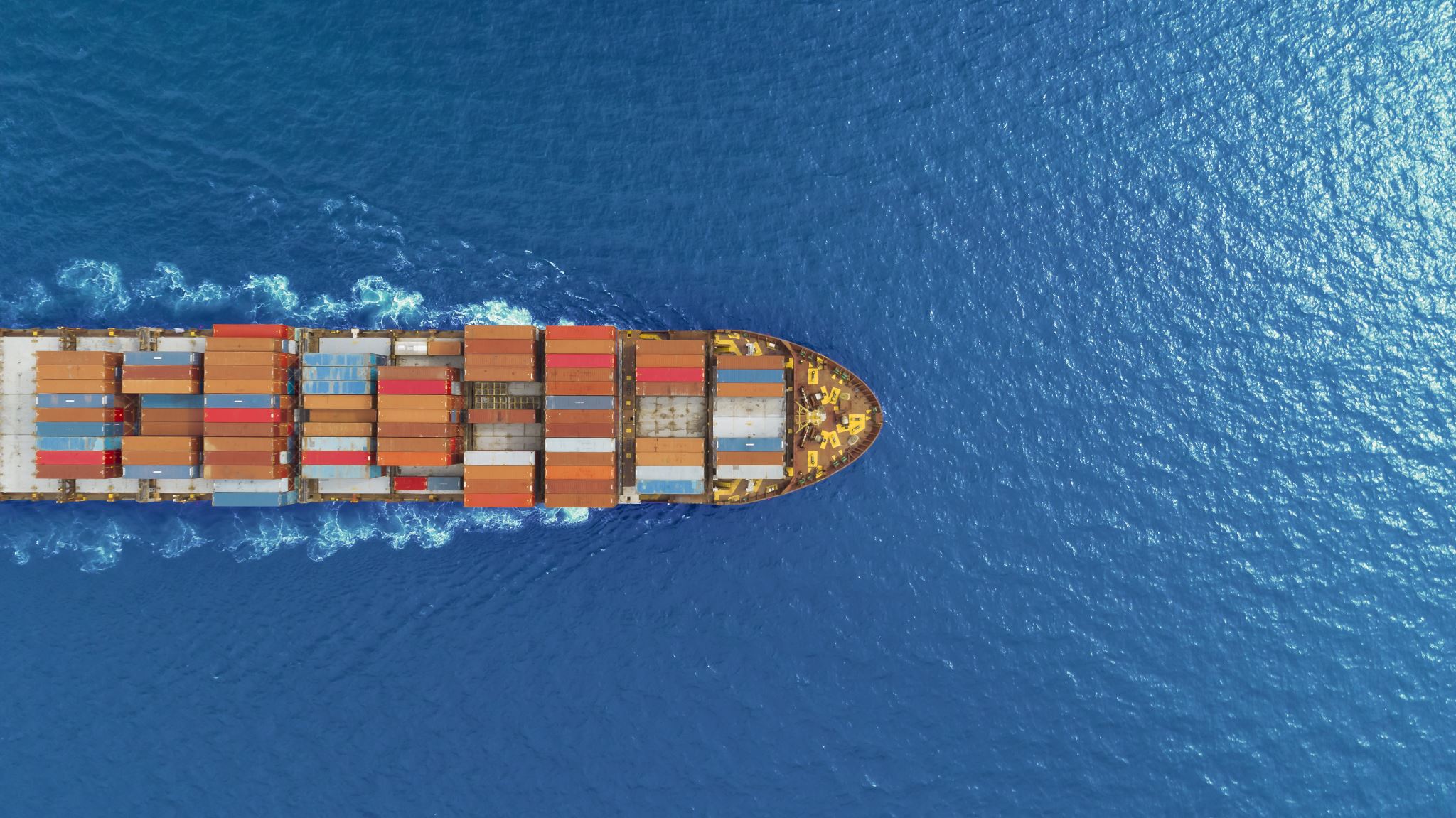 Logistics Valley Flanders
24/05/2022
Location towards Seaports and Germany
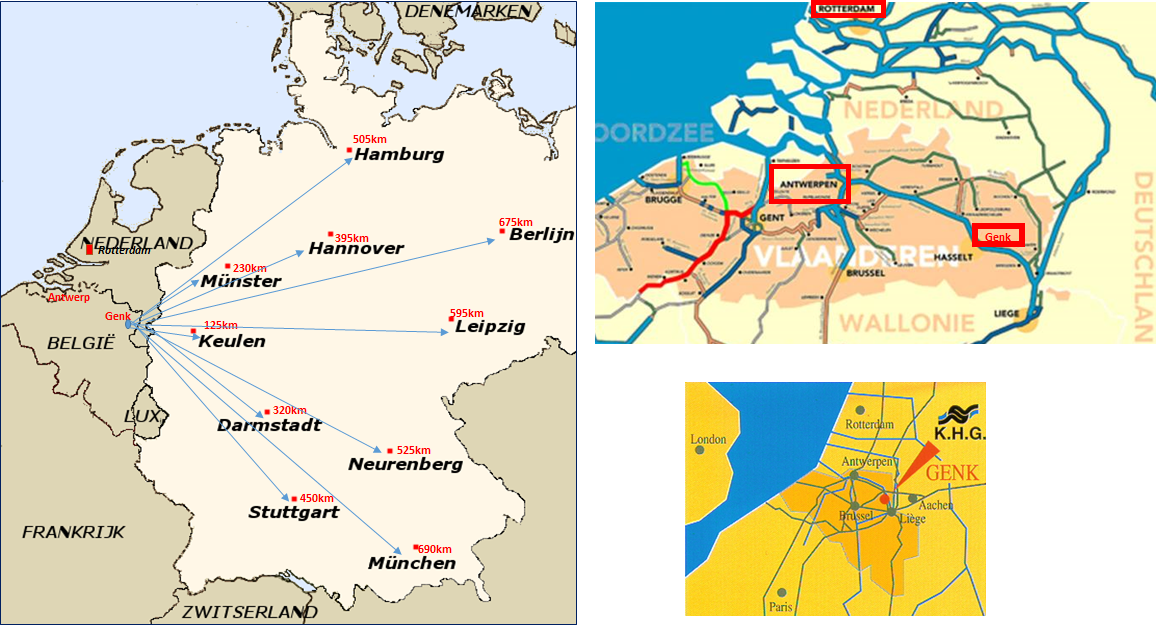 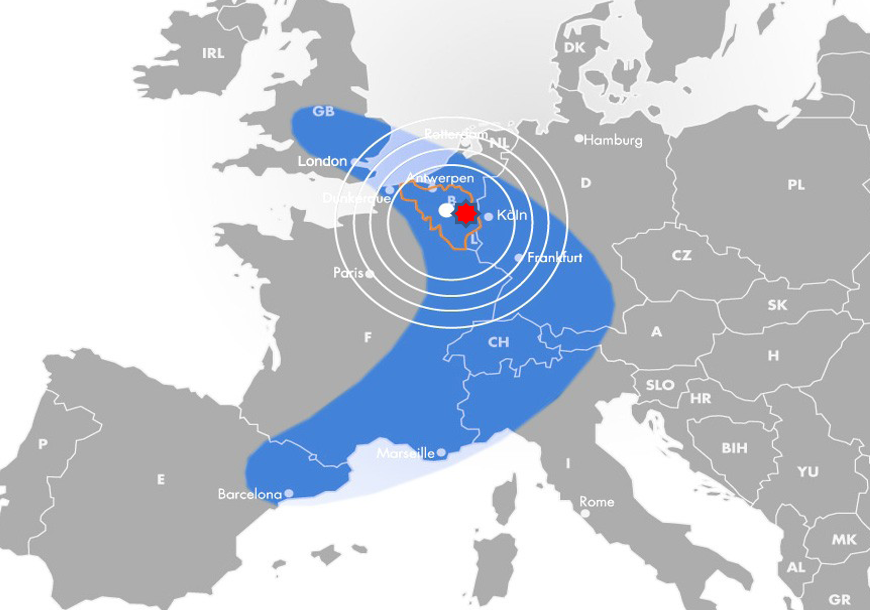 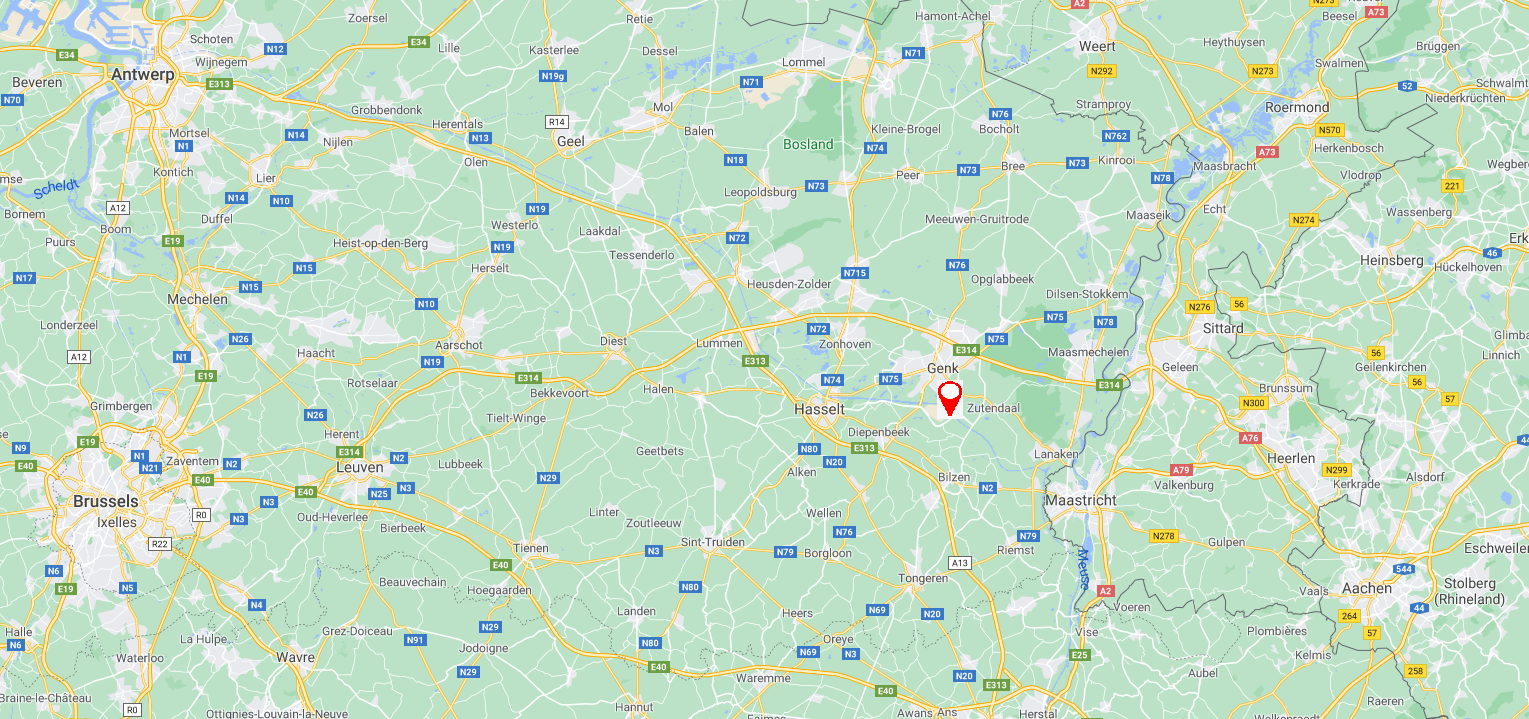 Central location
Genk, at the Albertkanaal
Two existing succesful rail terminals in Genk
Extended gateway Port of Antwerp
Unique location in the Euregio with excellent connection to the hinterland
Location
Haven Verbinding
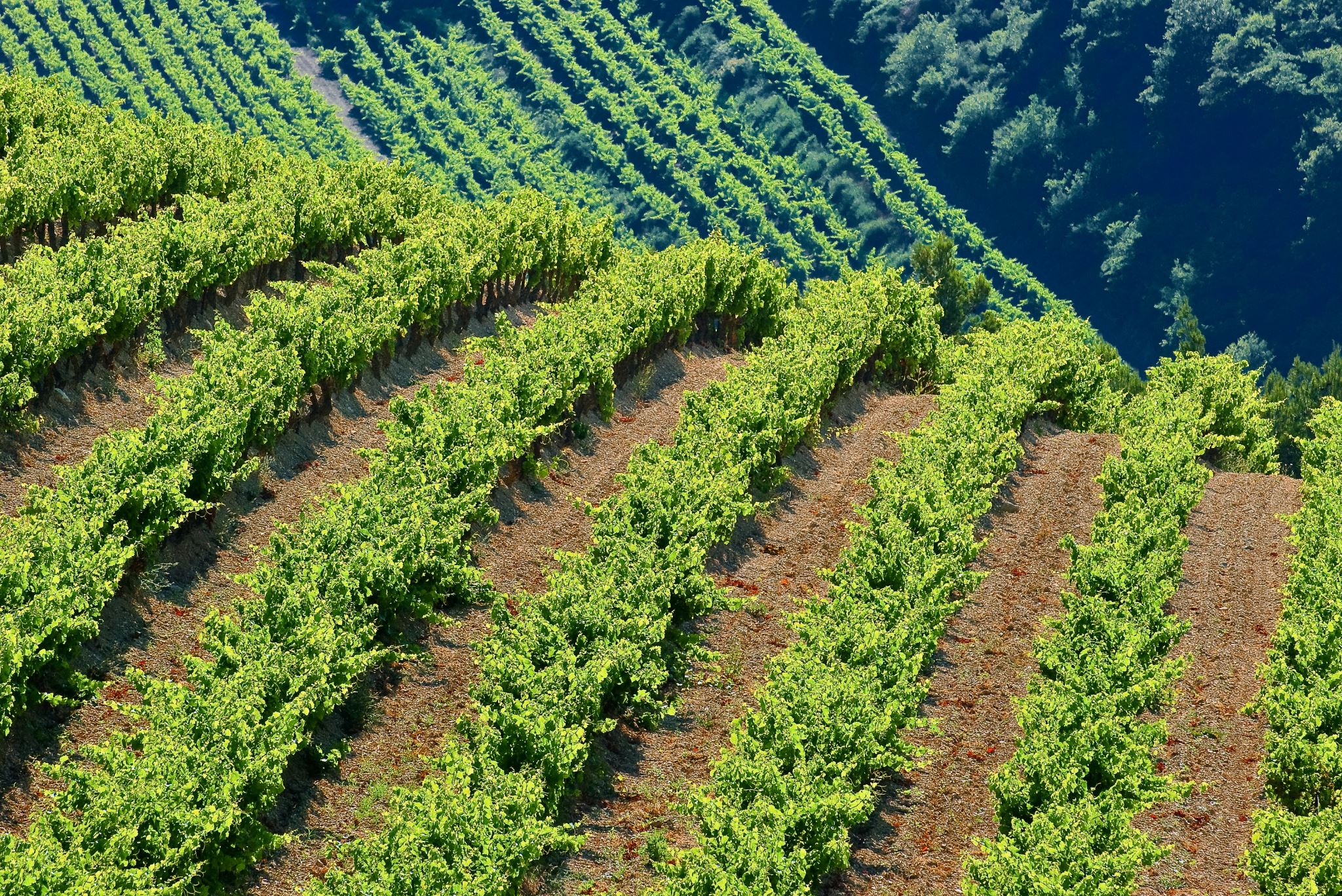 Genk Green logistics
Site
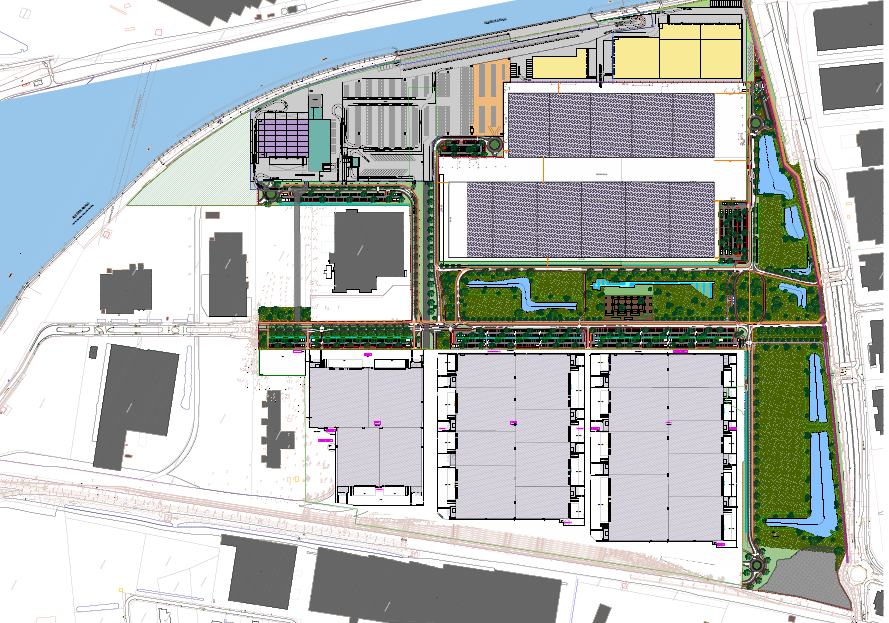 GGL
Joint Venture

Group Machiels

Intervest Offices and Warehouses
Mondeo
Transit
Galaxy
Key assets
XXL site

Multimodality

Sustainability 

Scalable 

Existing Permits
Joint venture between Group Machiels and intervest
Logistics Valley Flanders: G.G.L.
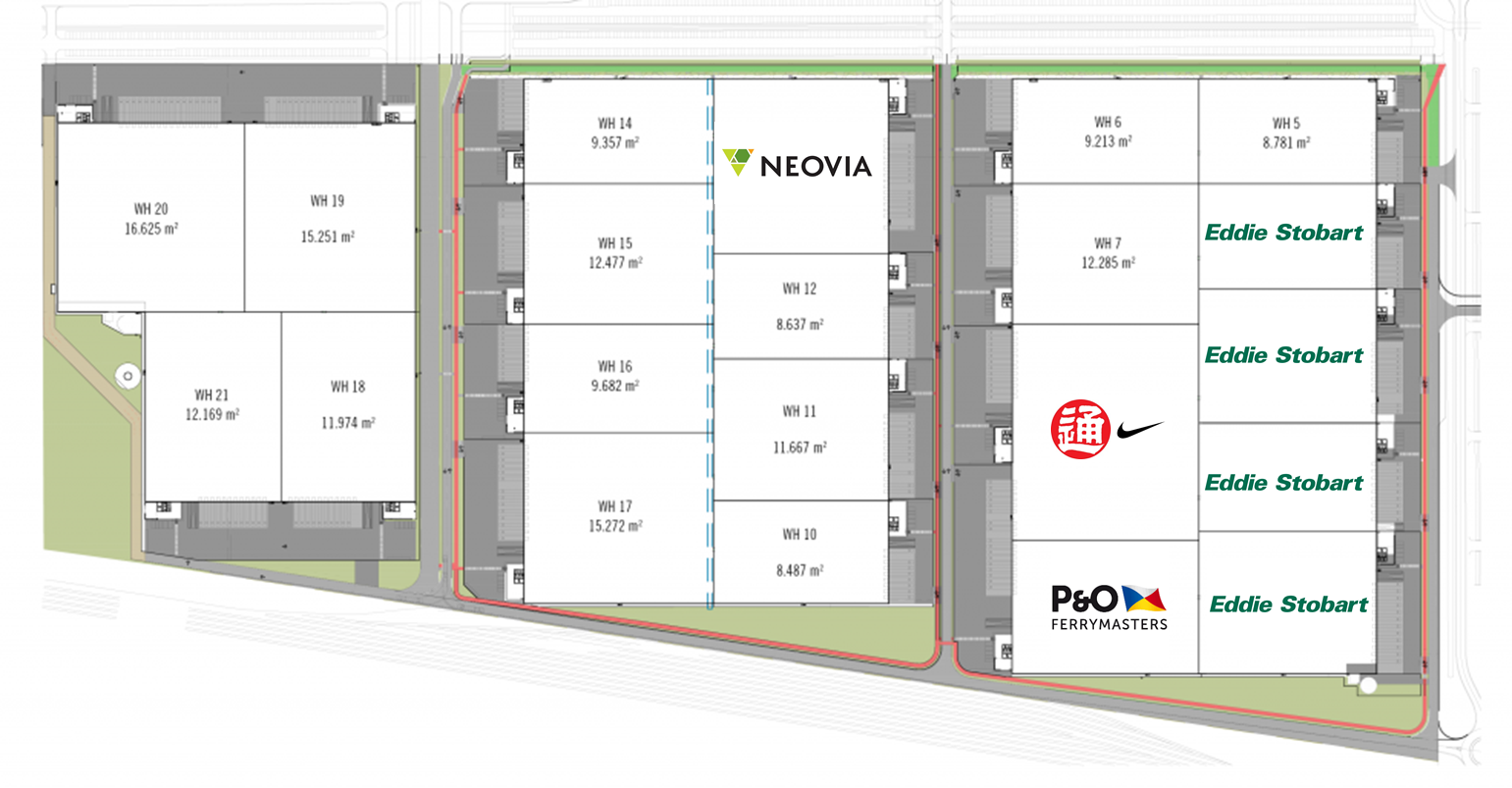 Optie
Optie
?
Optie
Optie
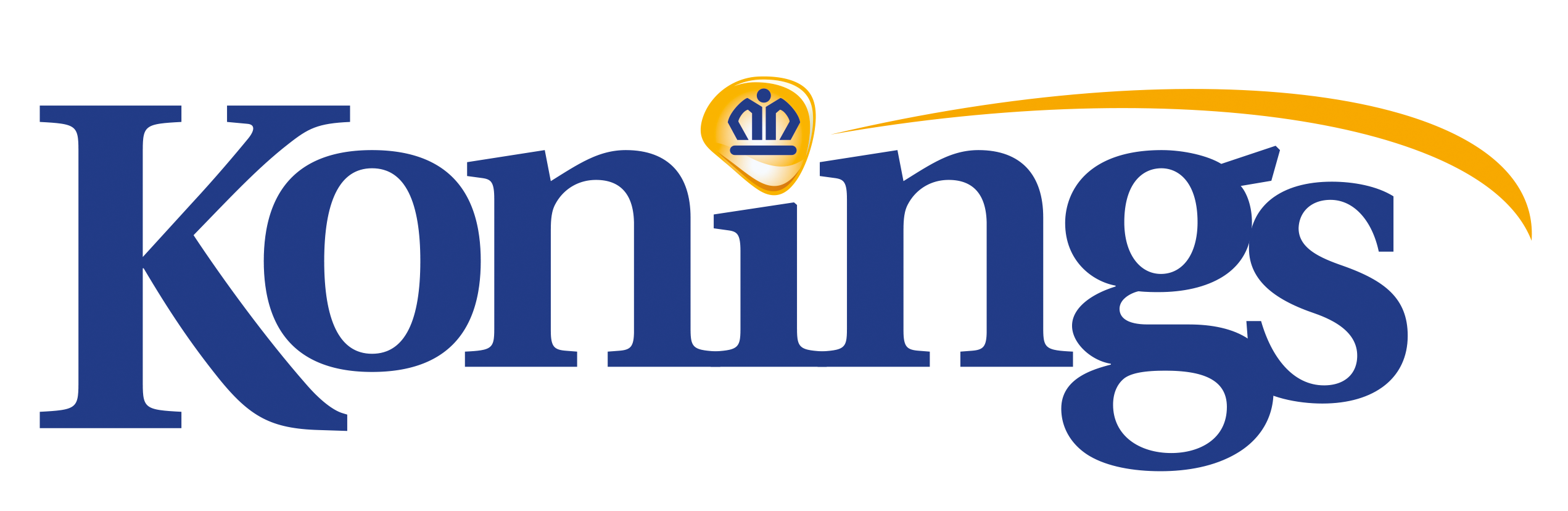 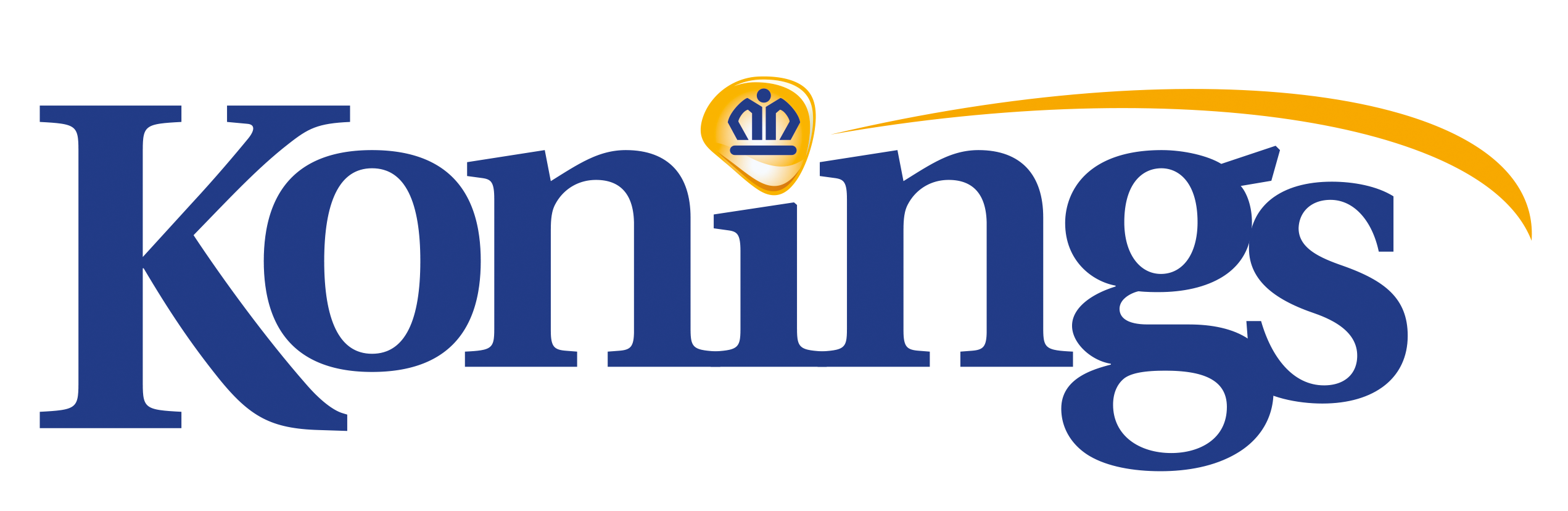 ?
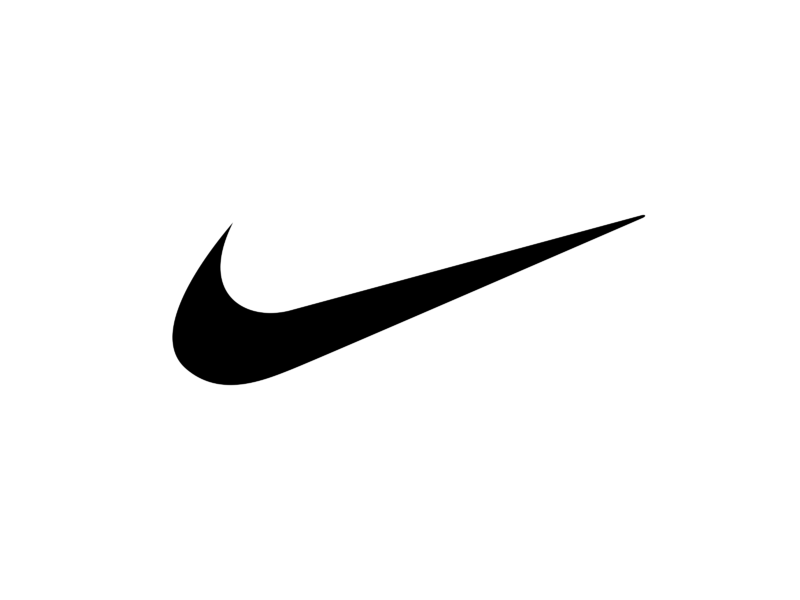 In Overleg
Optie
?
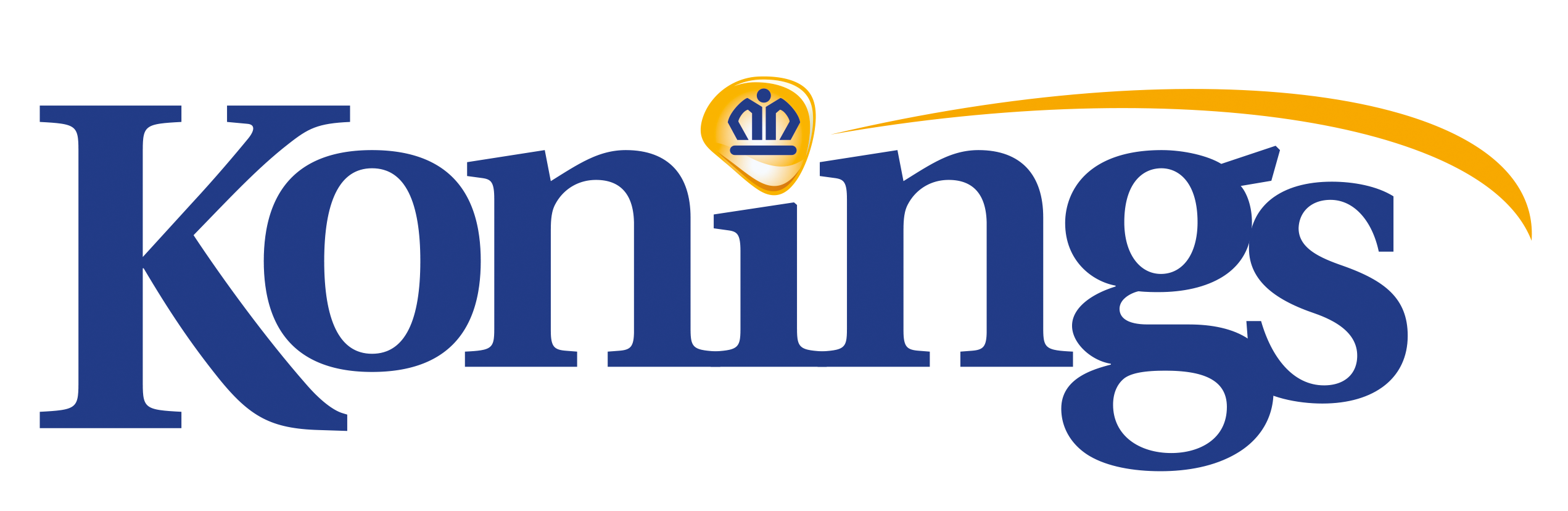 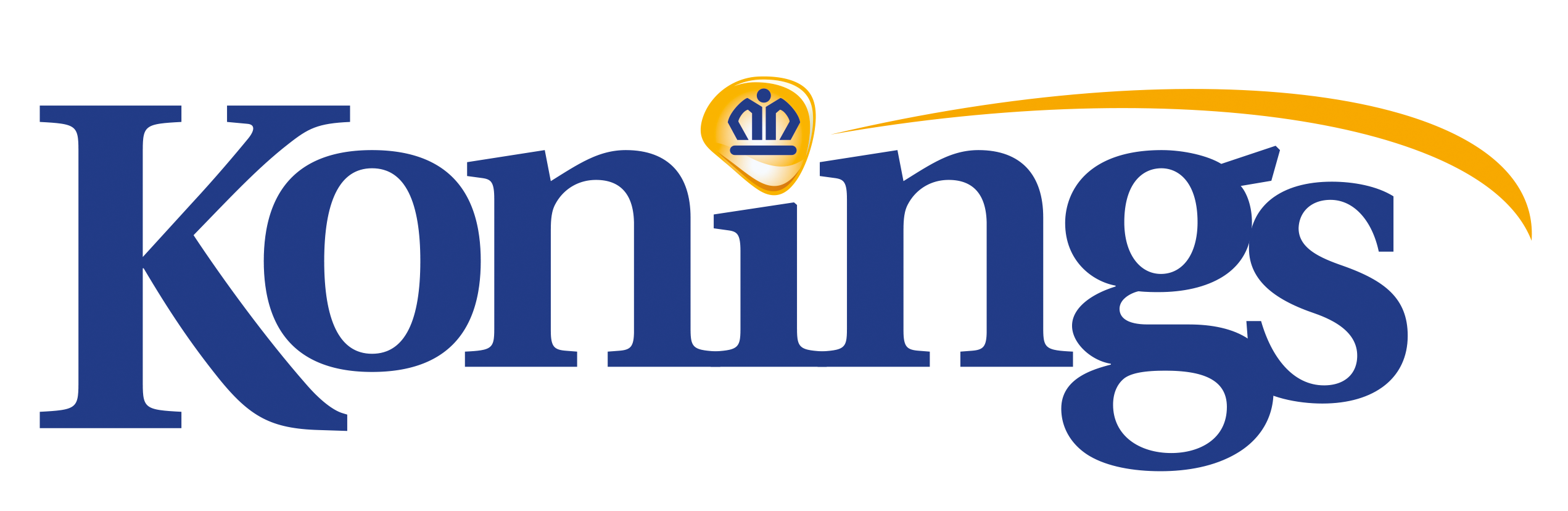 ?
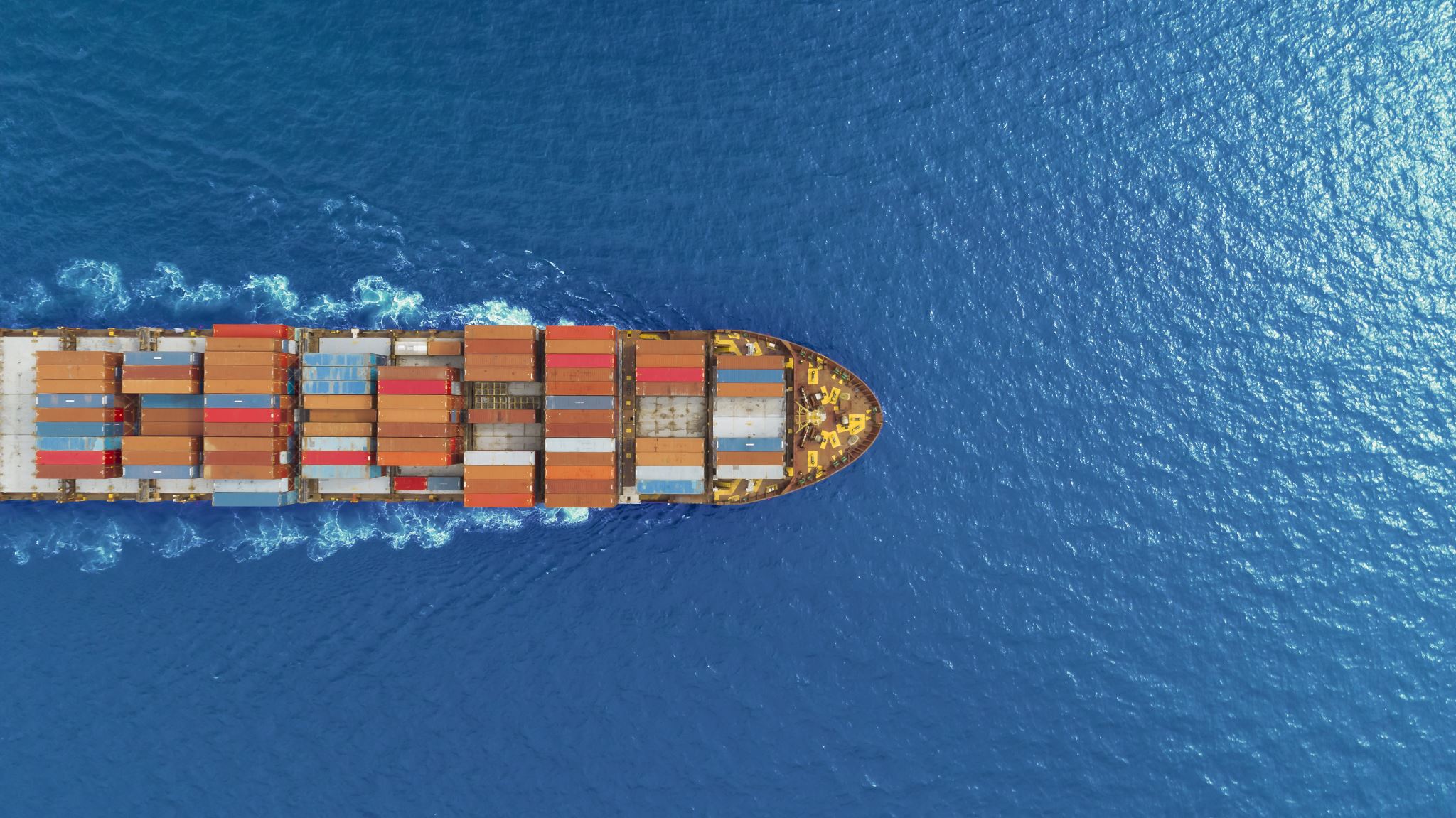 Einde